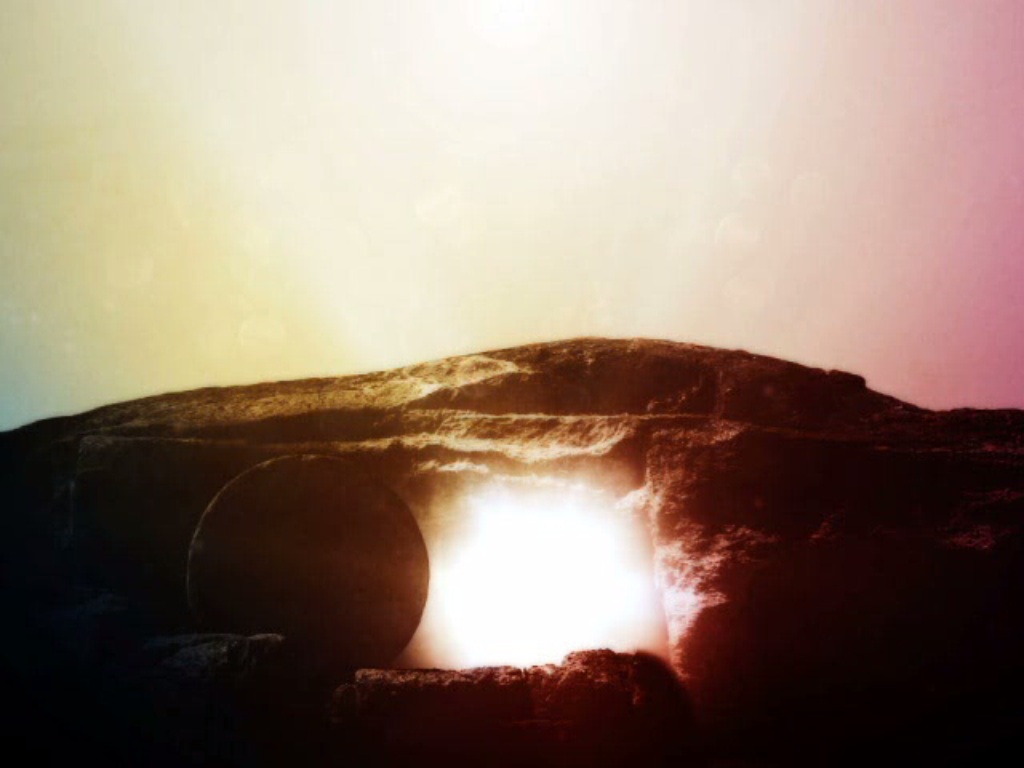 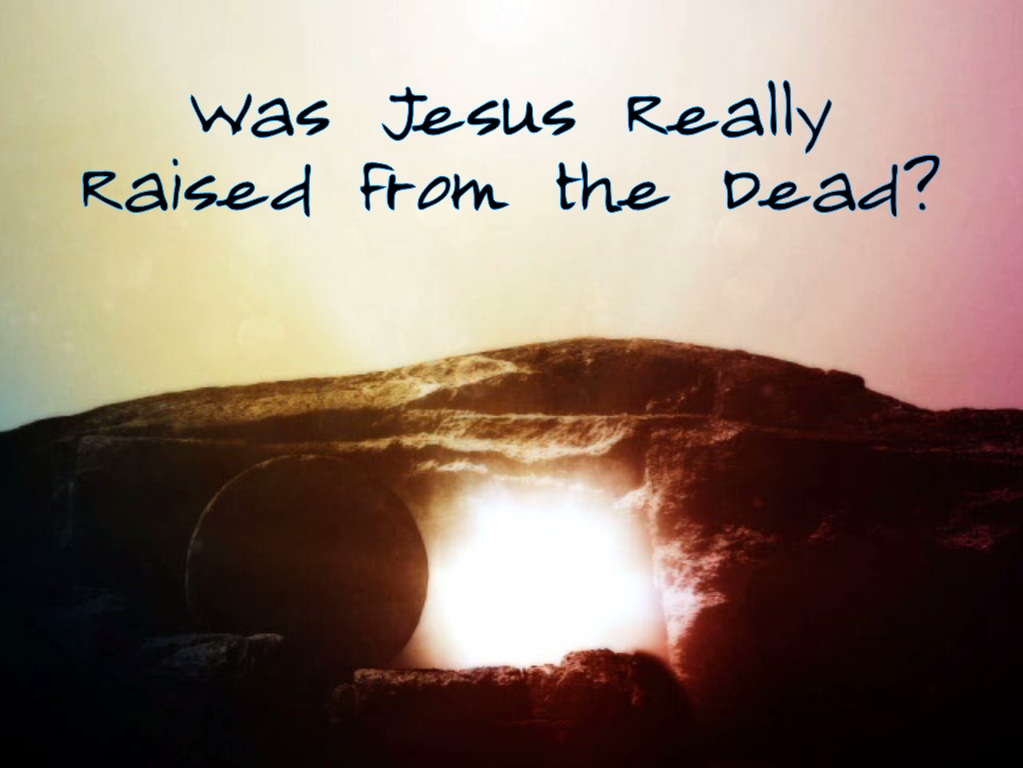 Jesus claimed that He would be raised from the dead
	A. In His own words
		1. Matthew 12:38-41; 16:16-21; 	    17:22-23; 20:17-19; 26:31-32 
		2. Mark 8:29-31; 9:30-31; 10:32-34
		3. Luke 18:31-33
		4. John 2:19-22
	B. These claims demand a response
		1. Matthew 27:62-66
		2. C.S. Lewis
His disciples believed and taught that they had seen Jesus after He was raised from the dead
	A. The disciples before the crucifixion
		1. Peter did not believe and 		    	    rebuked the Lord – Matt 16:22;   	    Mark 8:32 
		2. They did not understand and 	  	    were afraid to ask – Mark 9:32; 	    Luke 18:34
		3. They were deeply grieved – Matt 	    17:23
		4. They all forsook Him at His arrest 	    – Matt 26:56
		5. Peter denied Him openly – Matt 	    26:69-75
His disciples believed and taught that they had seen Jesus after He was raised from the dead
	B. The disciples after the resurrection
		1. Apostles spoke boldly of the 	    	    resurrection in Jerusalem and the 	    temple – Acts 2:14-36; 3:11-26 
		2. “…we cannot stop speaking about 	    what we have seen and heard.” – 	    Acts 4:8-22
		3. “We must obey God rather than 	    men.” – Acts 5:27-32
		4. Taught daily in the temple – Acts 	    5:40-42
		5. Paul constantly delivered to death 	    – 2 Corinthians 4:11-14
His disciples believed and taught that they had seen Jesus after He was raised from the dead
	C. Non-Biblical sources
		1. Clement of Rome, a bishop of 	    Rome 
		2. Ignatius, a bishop of Antioch
		3. Justin Martyr, a major 	   	  	    Christian apologist of the 		    second century
		4. Origen, quoting Phlegon
External sources confirm the disciples’ belief in the resurrection of Jesus and their devotion to serving Him
	A. Josephus, Antiquities 18: Ch 3
	B. Tacitus, Annals 15.44 
	C. Lucian of Samosata, The Passing 	of Peregrinus, 11-13
	D. Suetonius, Nero, 16
	E. Pliny the Younger, Letters, 	translated by William Melmoth, 	volume II, X:96.
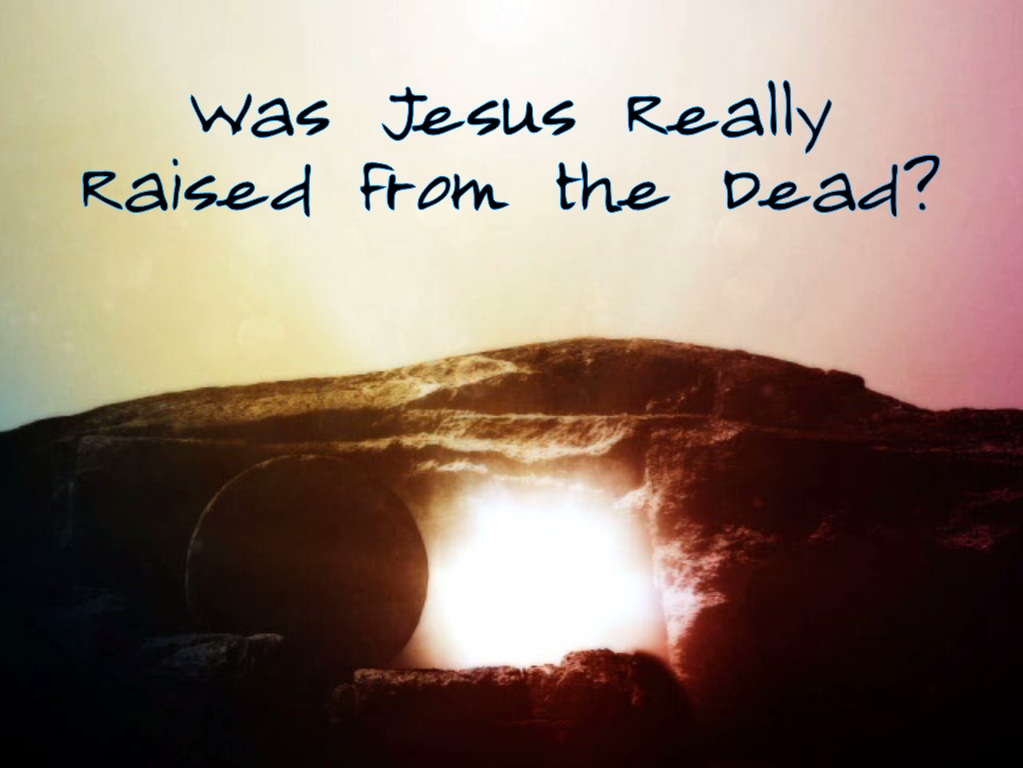